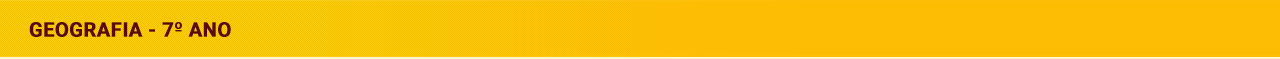 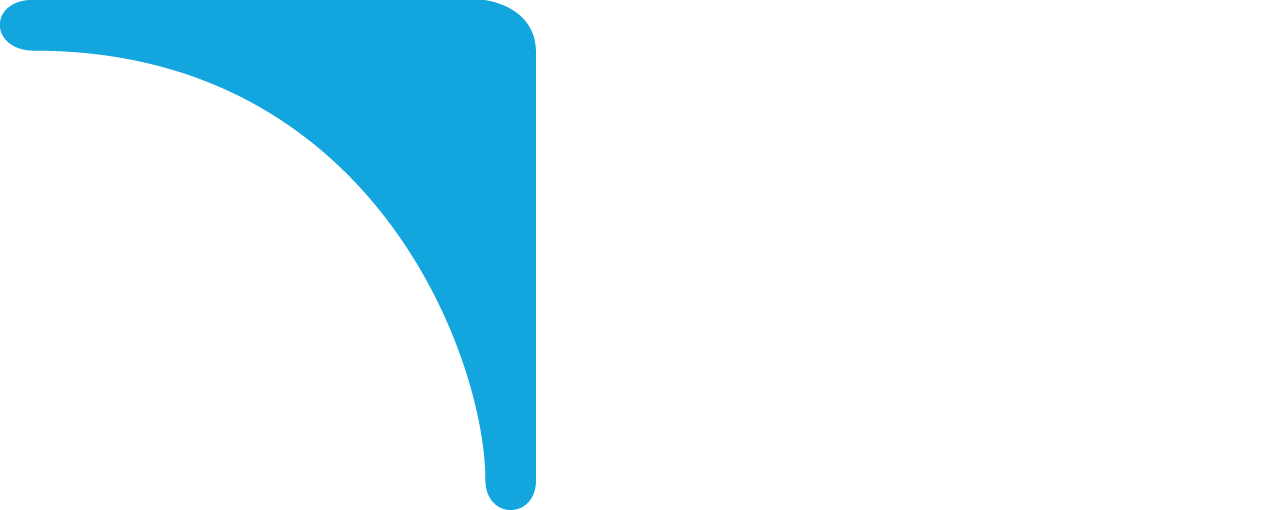 Regiões brasileiras
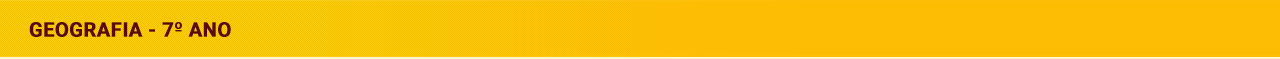 Região Norte
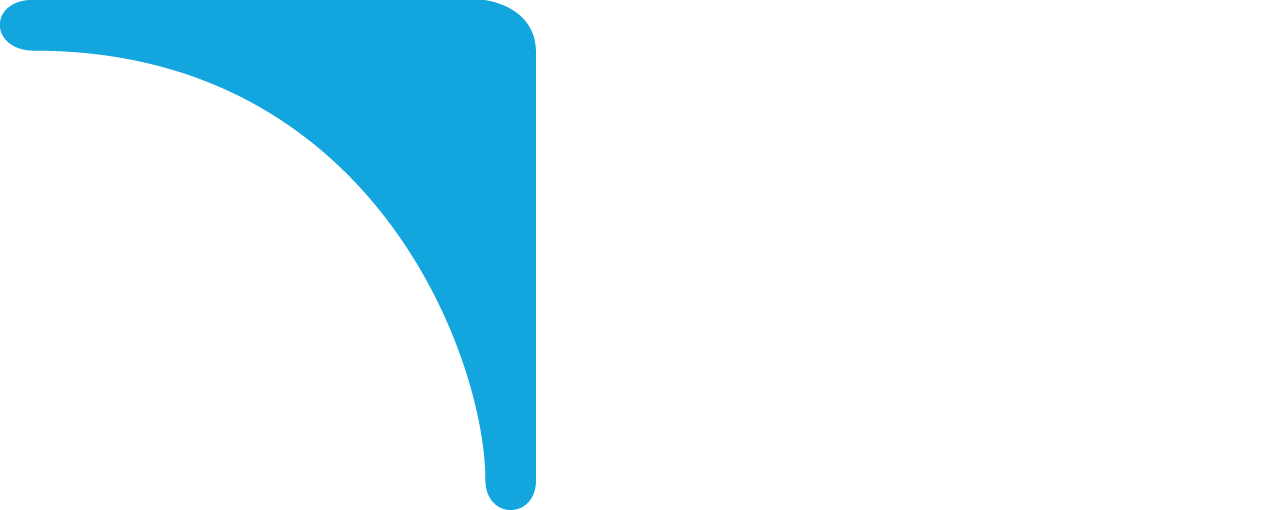 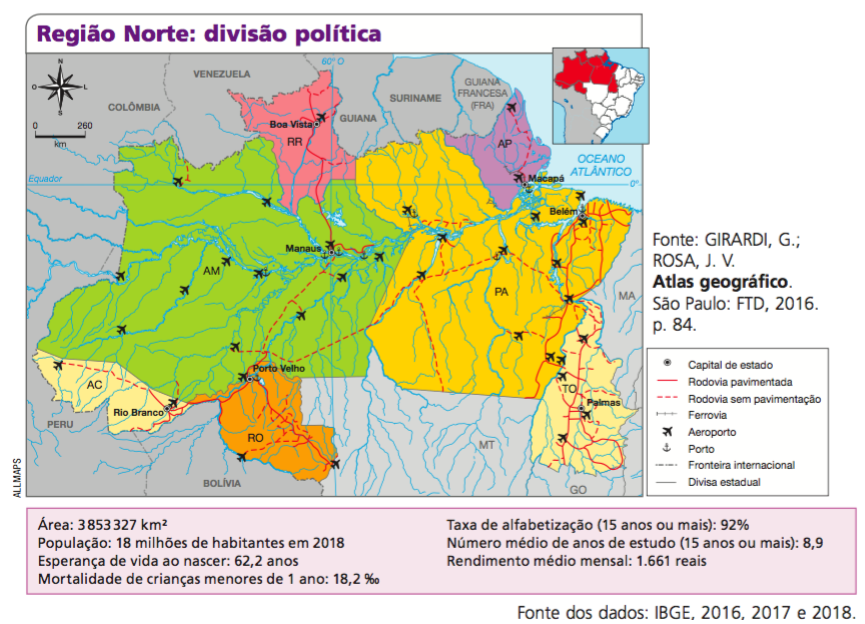 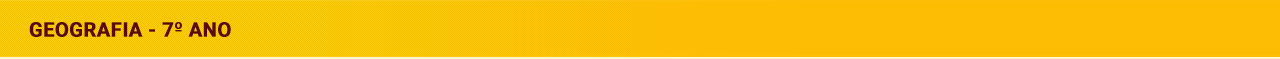 Região Norte
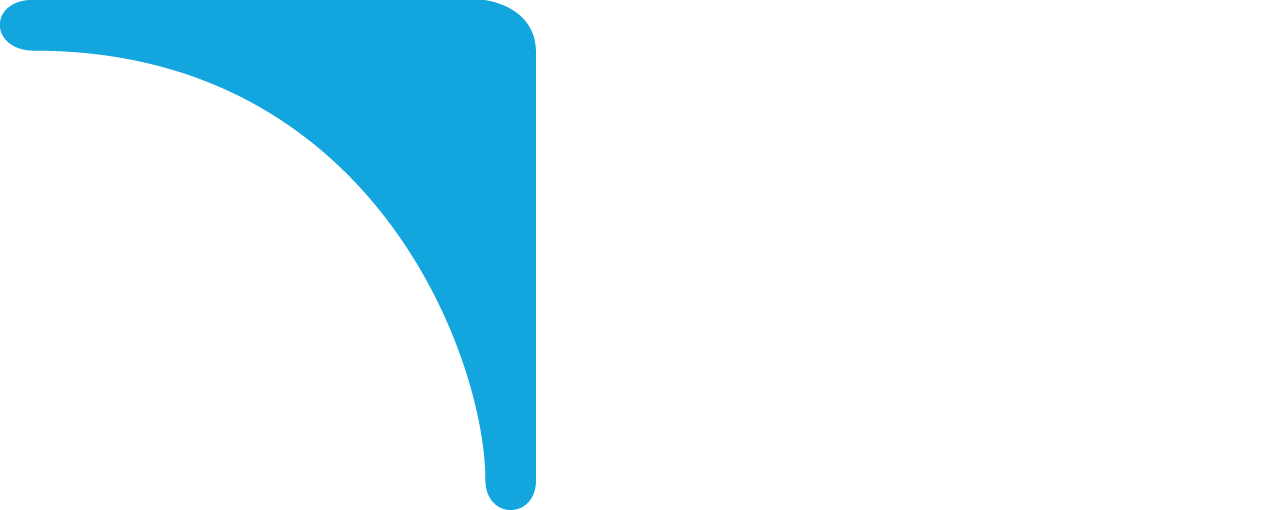 Muitas comunidades estão localizadas no interior da Floresta Amazônica, 
como as comunidades ribeirinhas e os indígenas. 
No entanto, mais de 75% da população regional vive em cidades.

Os rios representam a principal via de transporte para o fluxo diário 
de pessoas e mercadorias. 

A presença de rios volumosos com potencial para geração de energia é um dos fatores que tornam a região atrativa para a construção de usinas hidrelétricas.

A construção das usinas provoca impactos socioambientais. Por isso, esses projetos enfrentam resistência de ambientalistas, indígenas, comunidades ribeirinhas, movimentos sociais, organizações não governamentais (ONGs), 
entre outros.
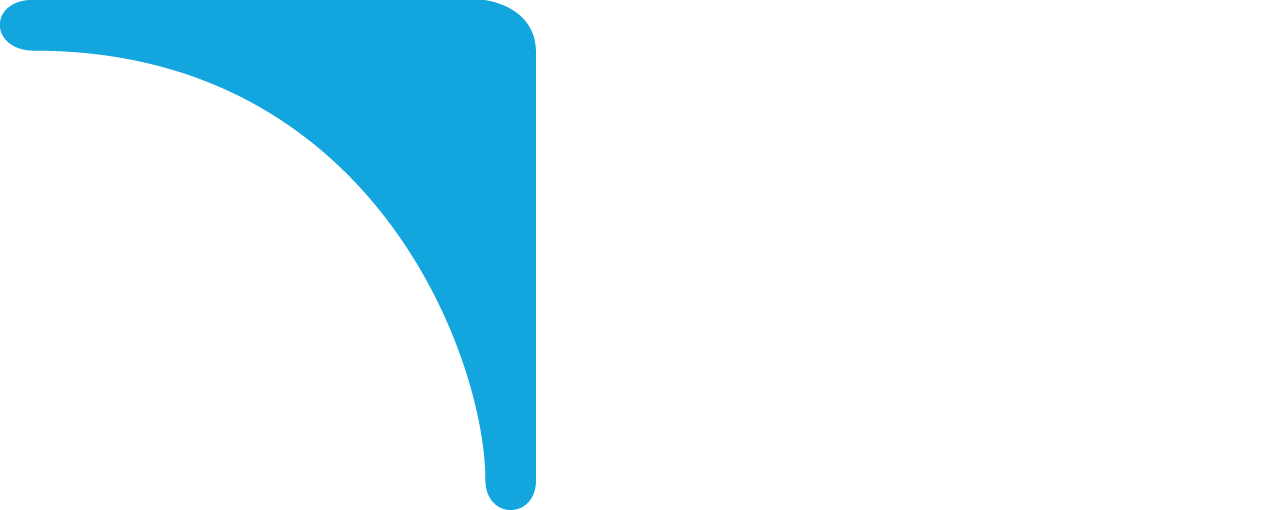 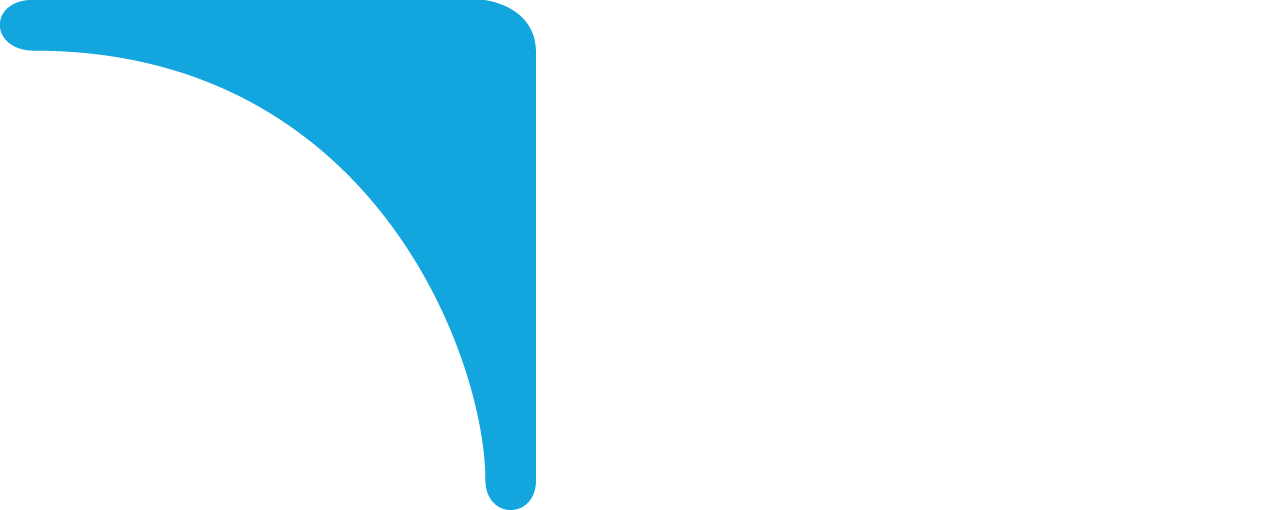 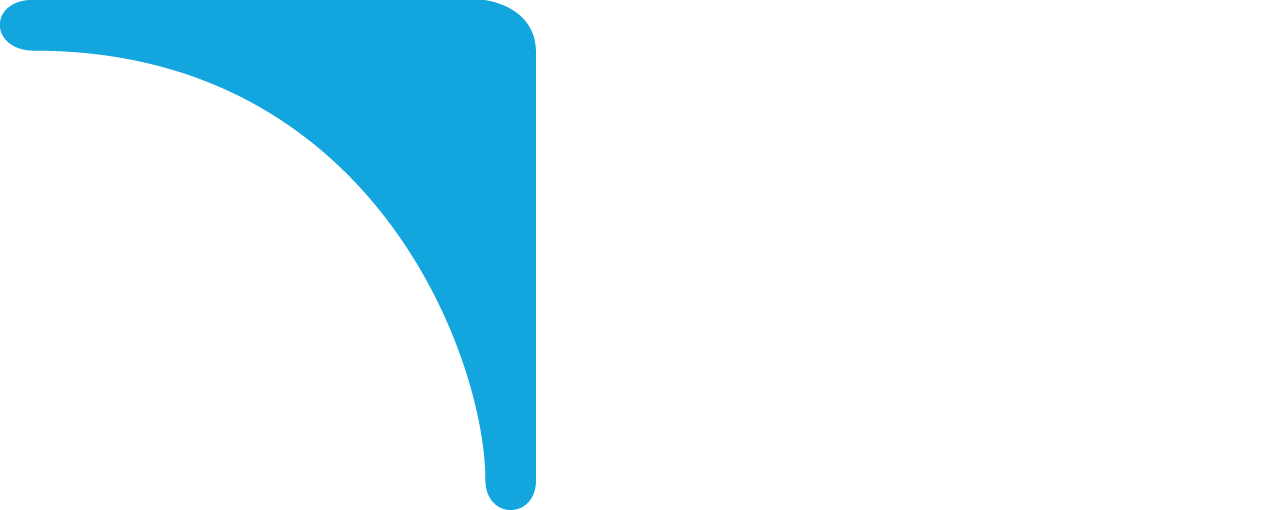 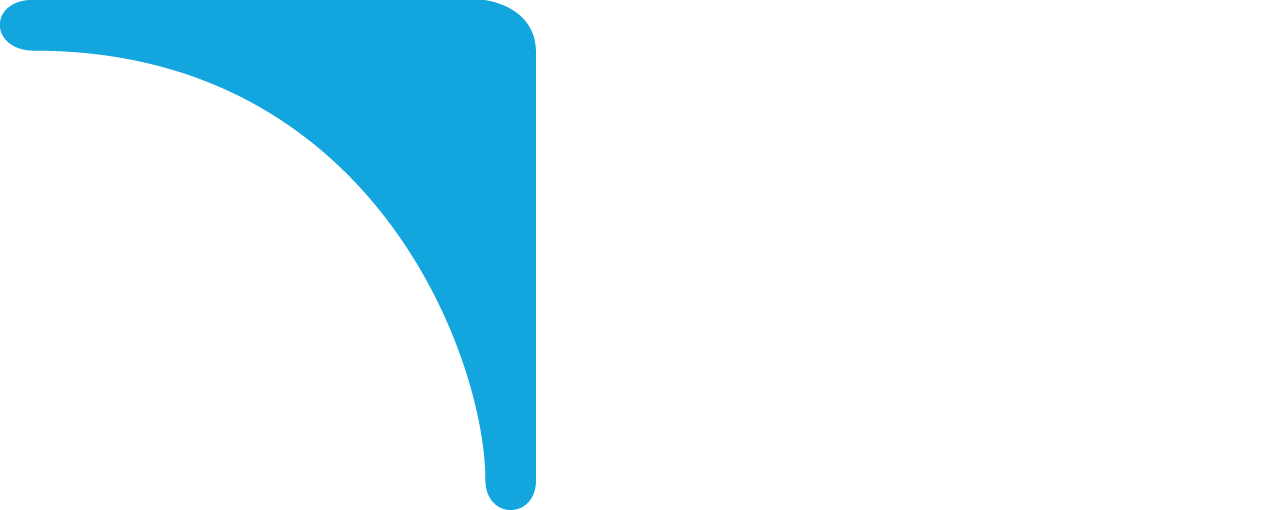 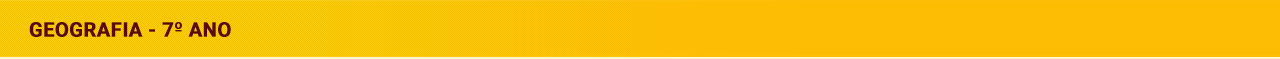 Região Nordeste
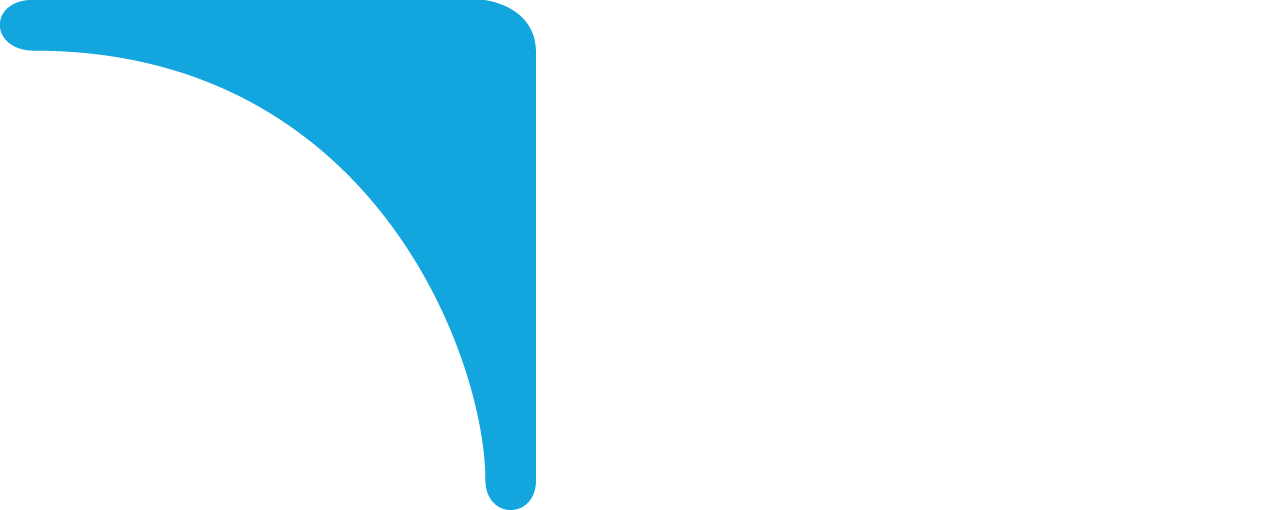 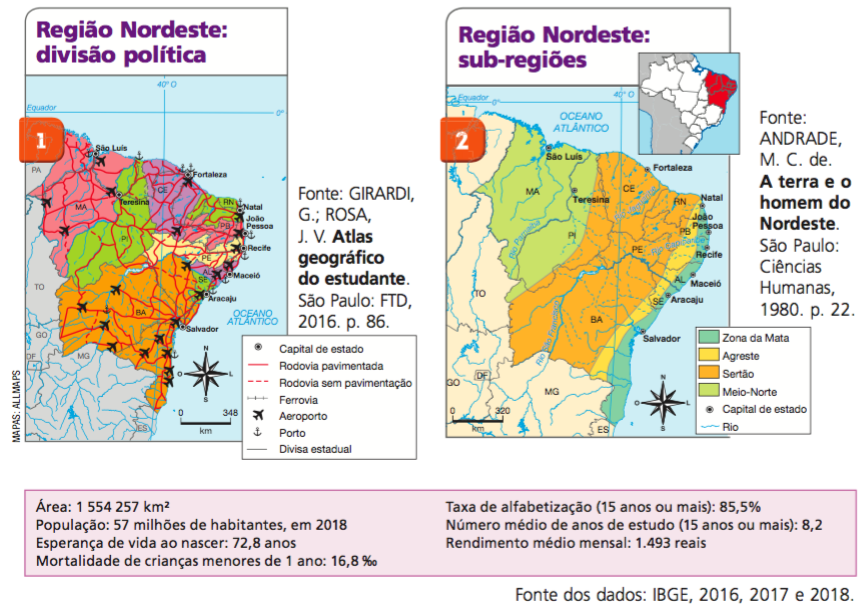 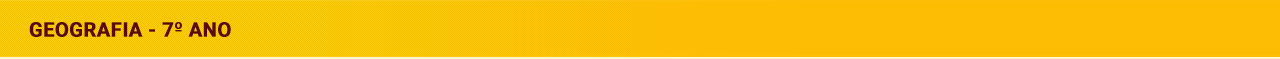 Região Nordeste
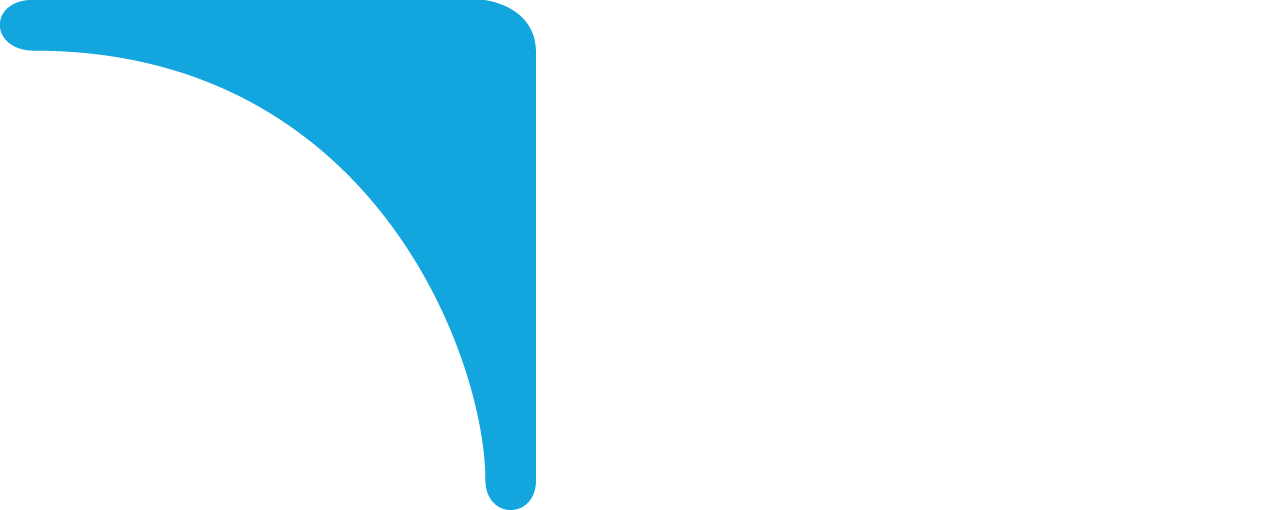 A partir dos anos 1990, muitas empresas instalaram-se no Nordeste, 
atraídas pelo menor custo da mão de obra e por incentivos oferecidos pelos governos de alguns estados e municípios nordestinos, como terrenos a preços baixos e redução ou mesmo isenção de impostos.

A irrigação favoreceu o desenvolvimento e o crescimento 
da produção agrícola em áreas do Agreste e Sertão.

Muitos migrantes nordestinos voltaram para a região, 
em um processo chamado migração de retorno.
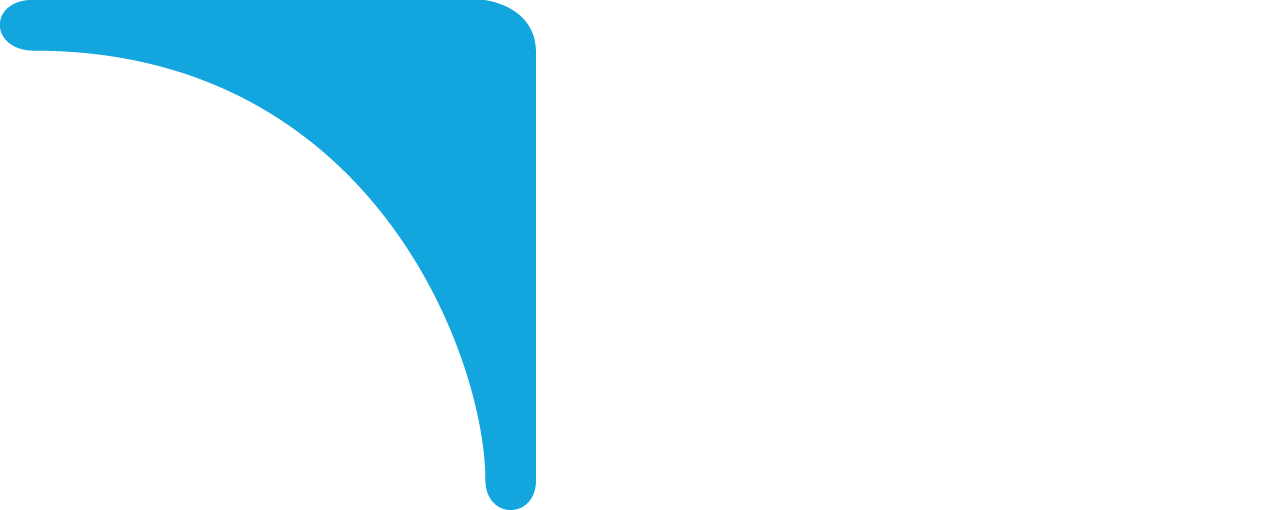 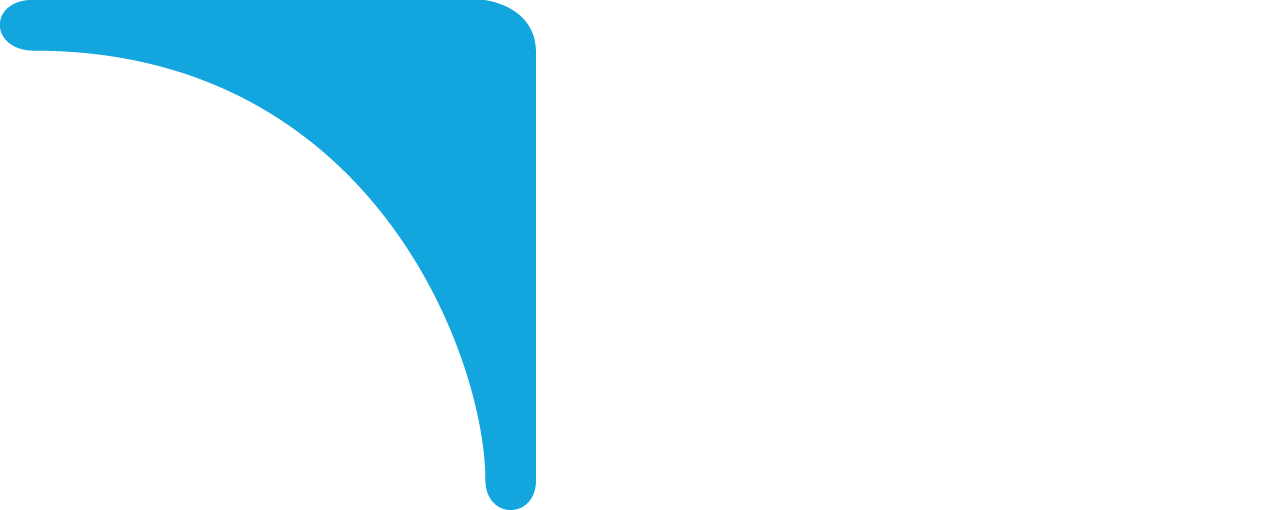 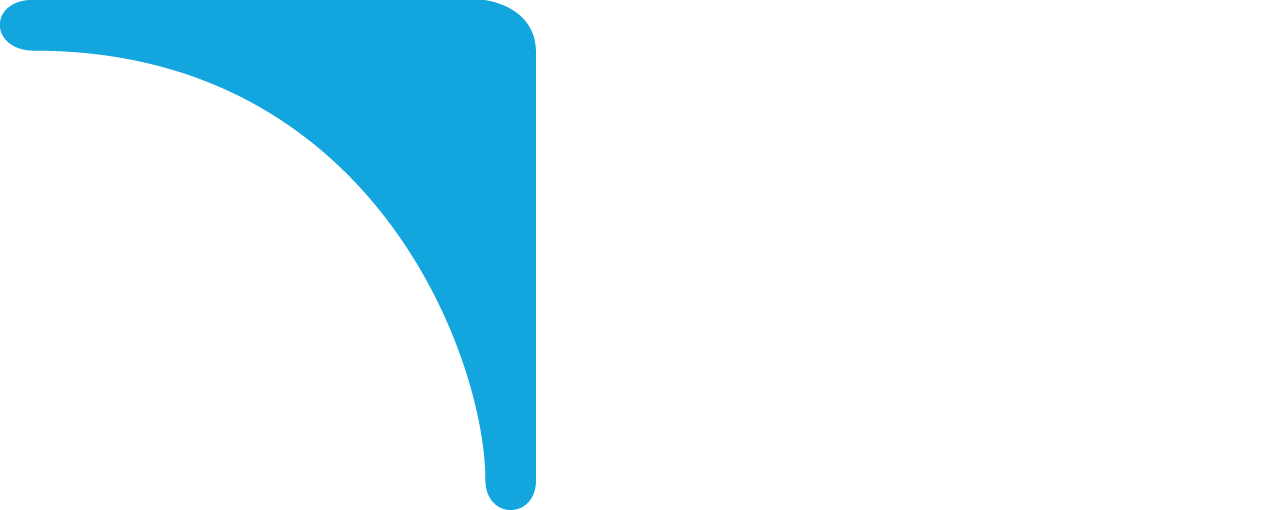 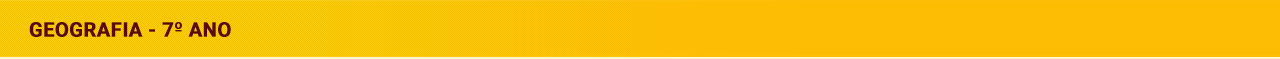 Região Sudeste
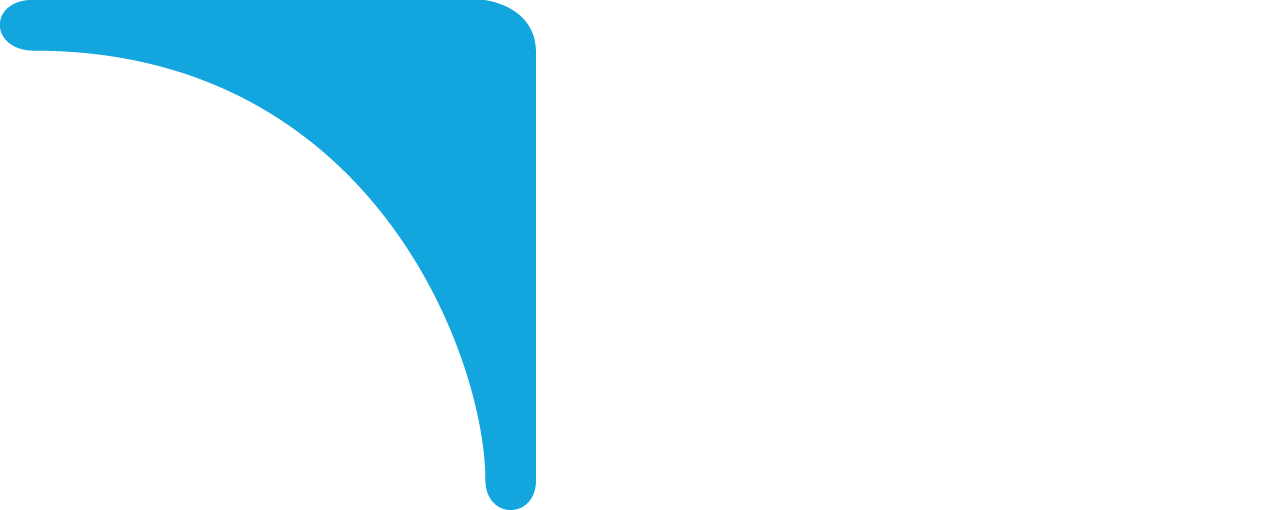 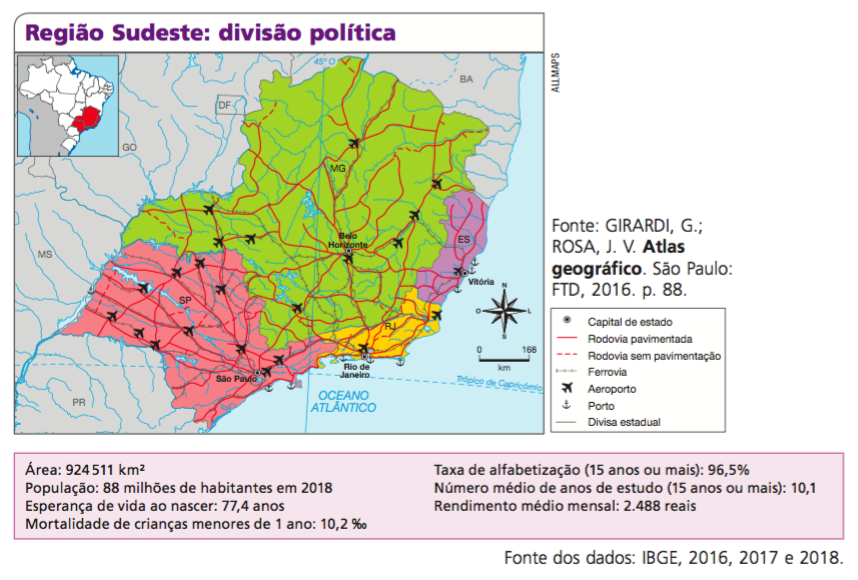 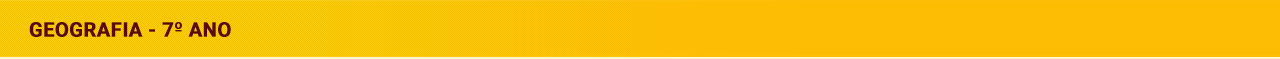 Região Sudeste
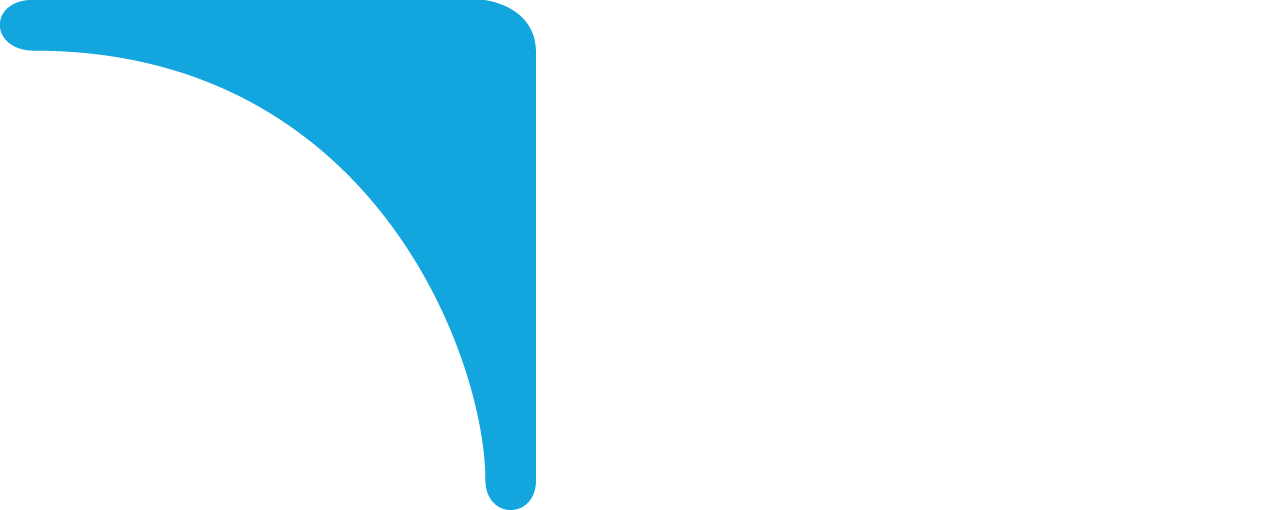 O processo da industrialização brasileira teve início na região Sudeste. As diversas indústrias atraíram milhares de migrantes e contribuíram para que a região se tornasse a mais urbanizada do país.

As regiões metropolitanas de São Paulo, Rio de Janeiro e Belo Horizonte são as que apresentam maior concentração de indústrias e pessoas.
A região Sudeste é o centro econômico do país, abrigando sedes de importantes empresas industriais, comerciais e de serviços, como grandes bancos, supermercados, lojas de departamento, entre outras.
Tem a maior rede de transportes do Brasil.
É a maior produtora de diversos itens agrícolas.
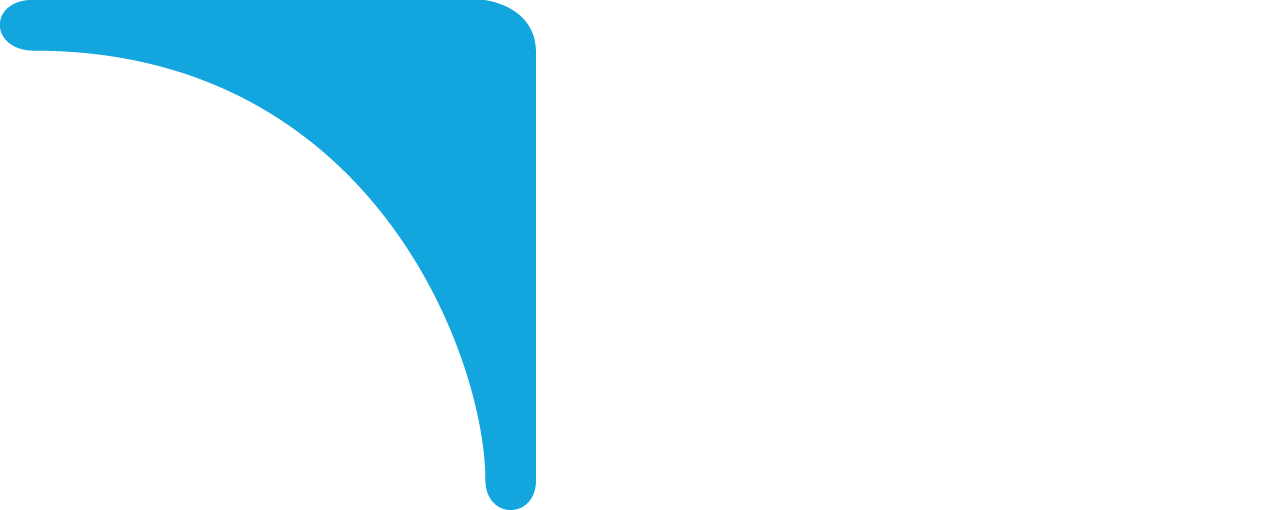 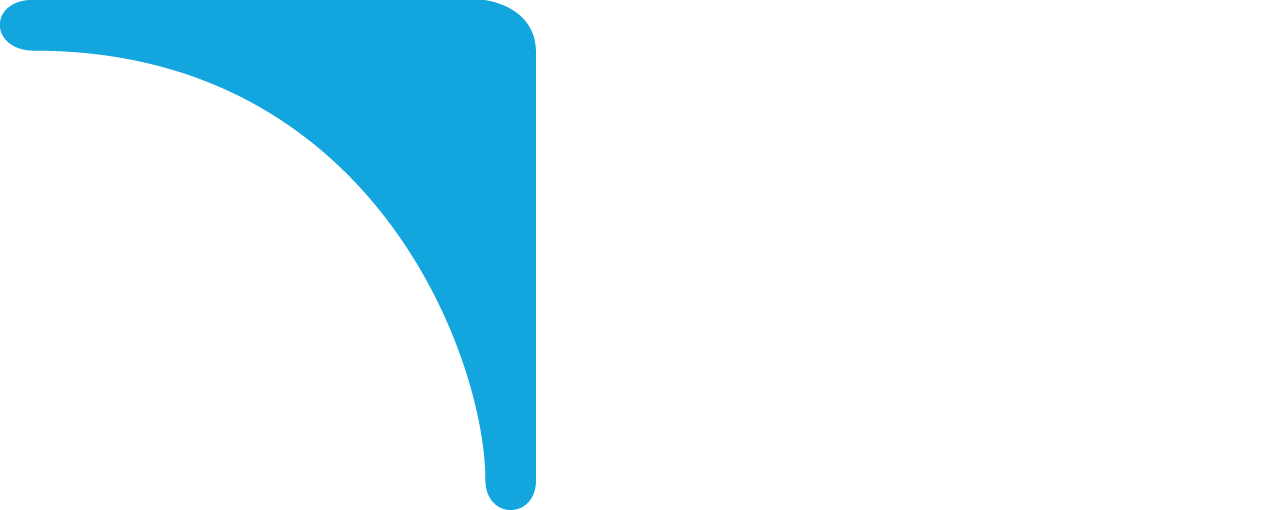 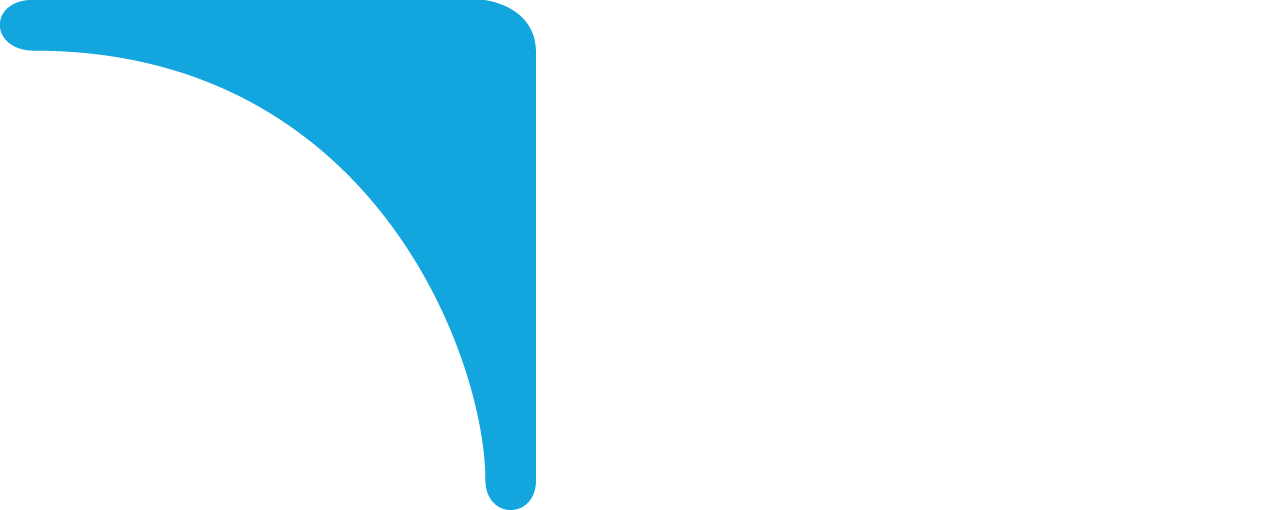 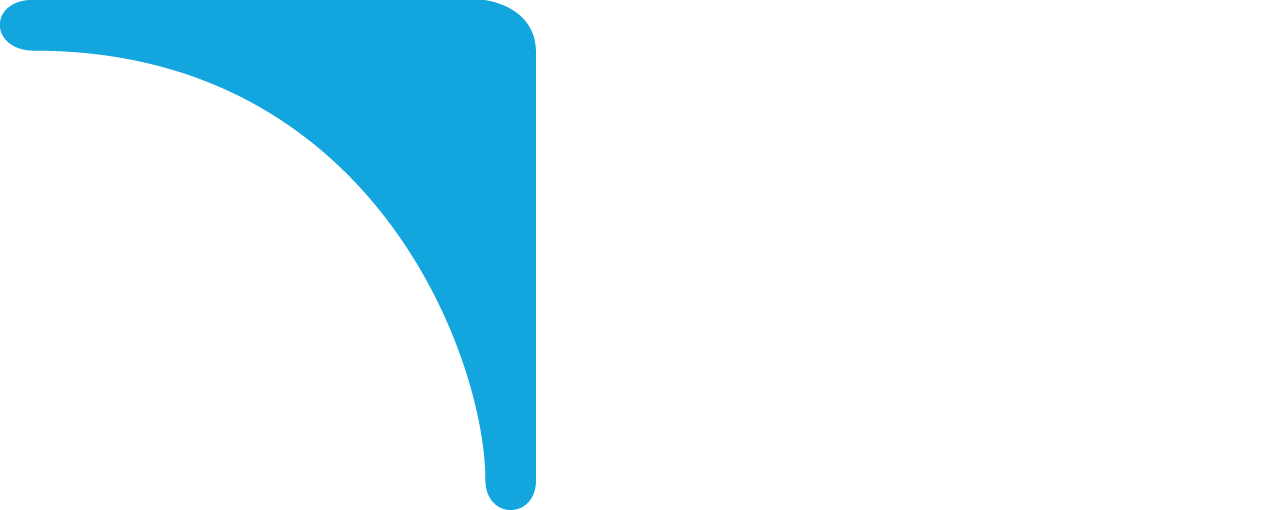 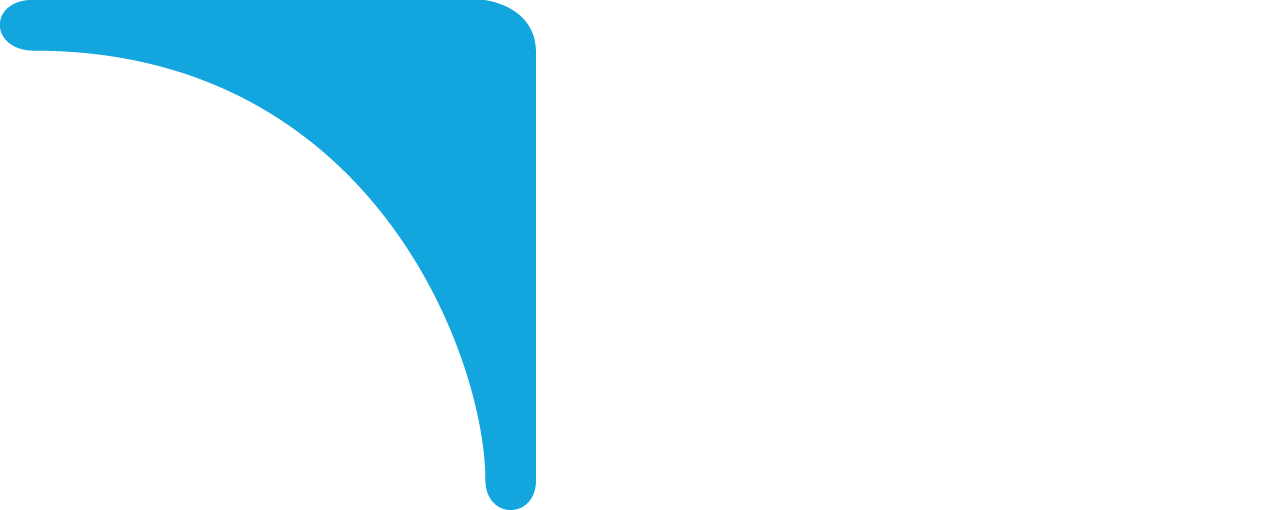 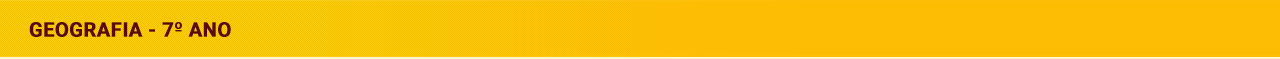 Região Centro-Oeste
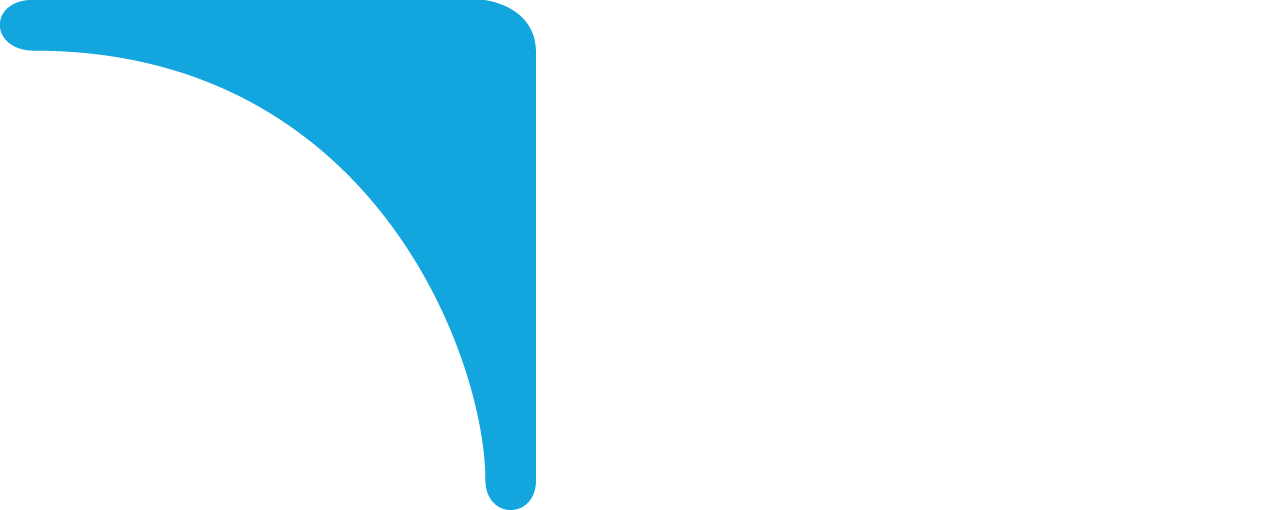 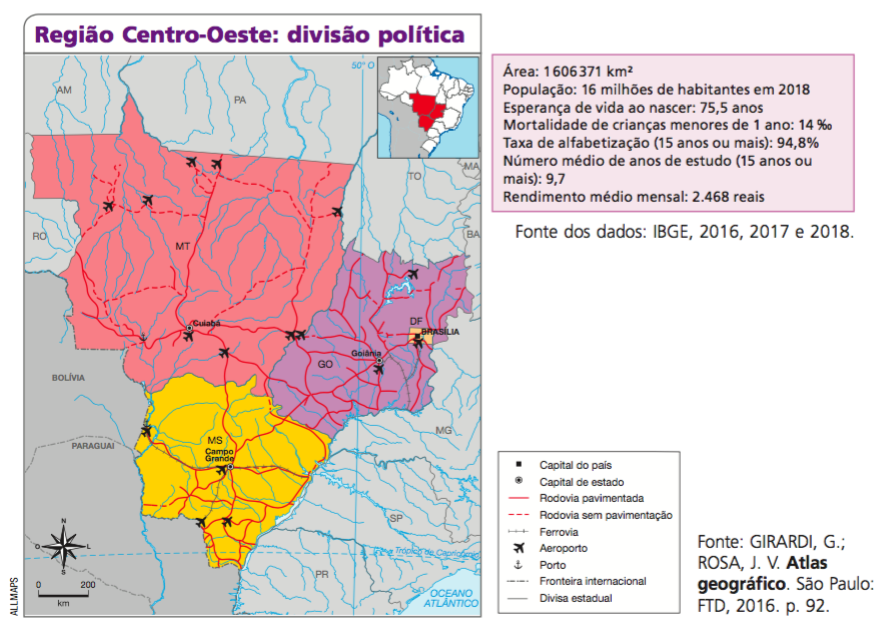 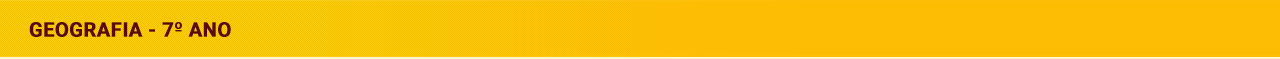 Região Centro-Oeste
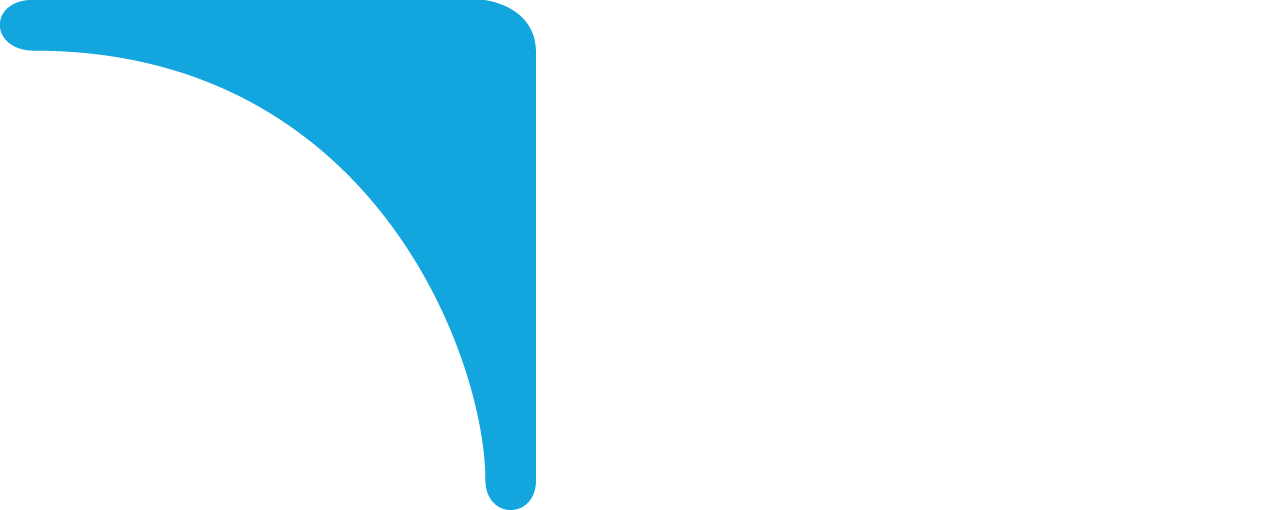 O grande destaque econômico é o agronegócio. A região é responsável por cerca de metade da soja e do milho colhidos no Brasil, que está entre os maiores produtores do mundo. Também apresenta o maior rebanho de bovinos do país.

A partir da década de 1960, o Governo Federal colocou em prática planos estratégicos para ocupar, povoar e integrar o Centro-Oeste. A construção de Brasília, a expansão da fronteira agrícola e a construção de rodovias foram as principais ações realizadas, que atraíram muitos migrantes, especialmente da região Sul.
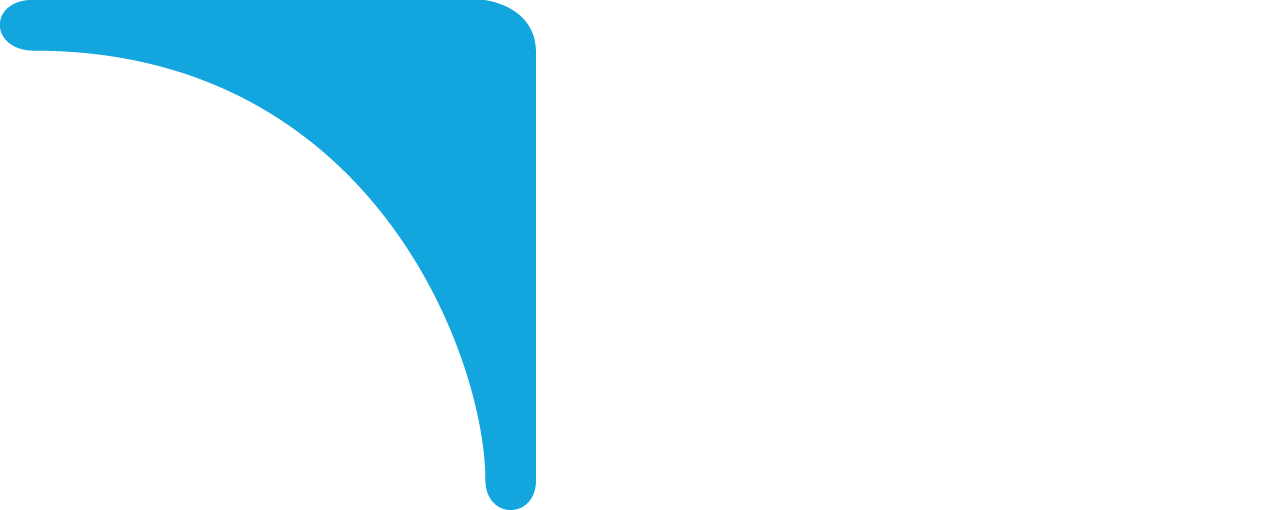 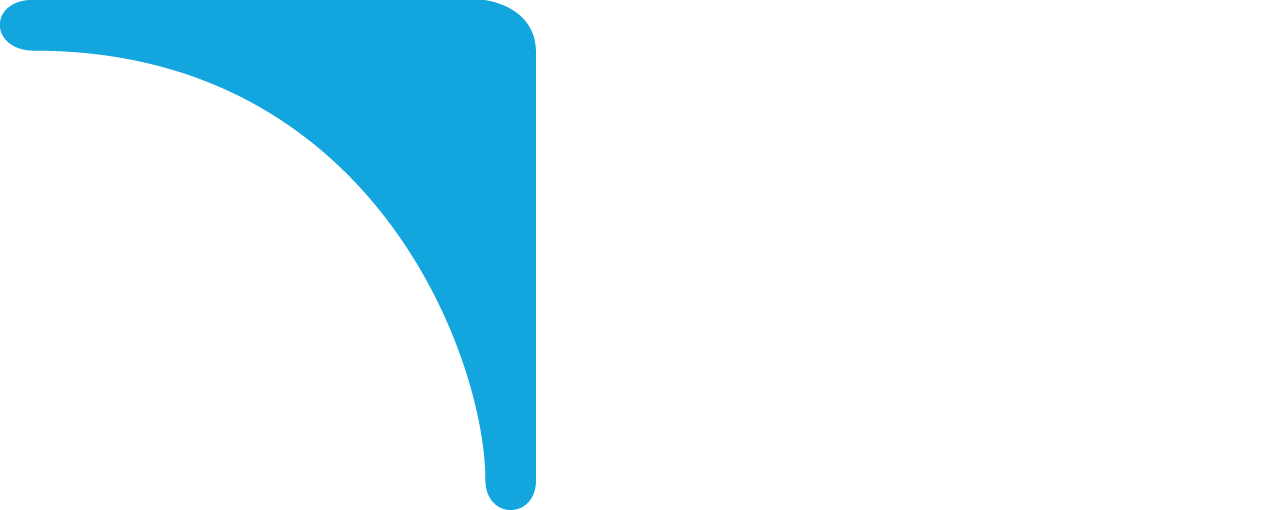 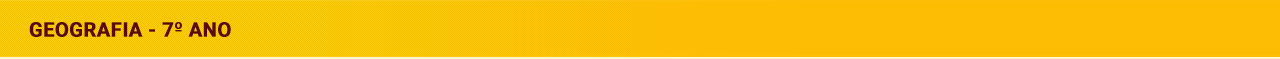 Região Sul
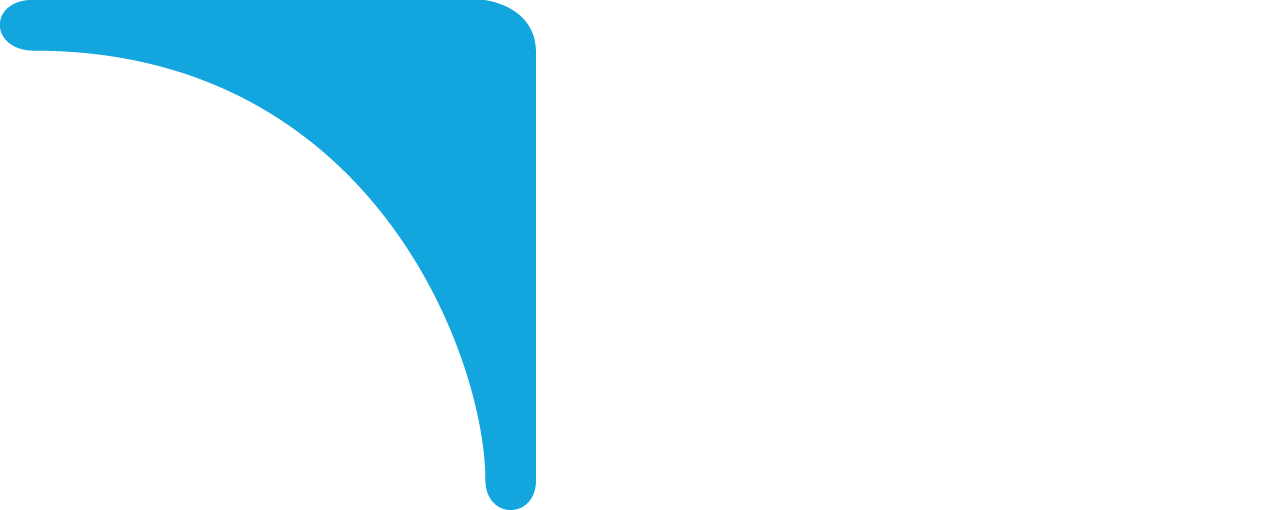 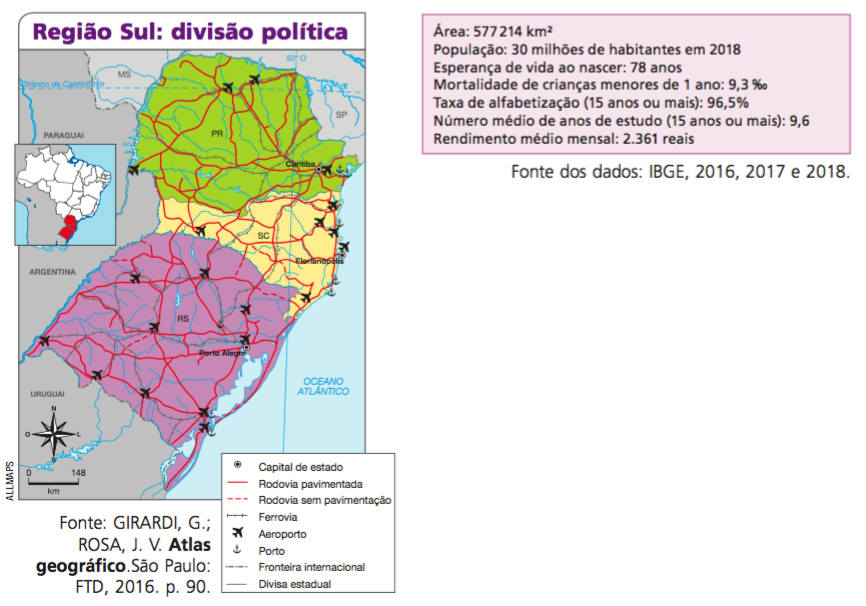 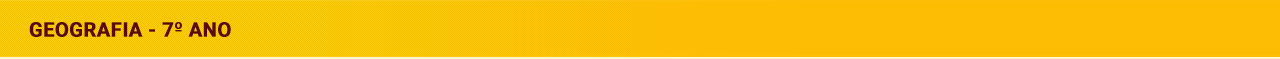 Região Sul
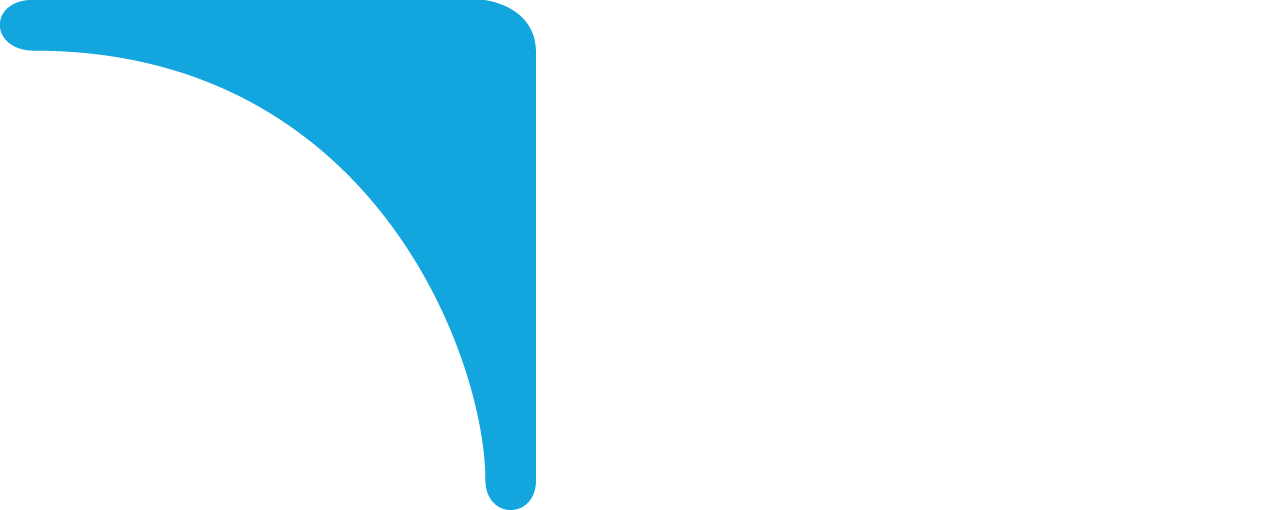 A partir da década de 1970, boa parte da população rural do Sul deixou o campo por causa do avanço das grandes propriedades monocultoras (especialmente cana-de-açúcar e soja) e da mecanização da produção.

Muitos migraram para as cidades; outros para o campo do Centro-Oeste e do Norte; outros para o Paraguai.

Com grande produção rural, o Sul tem destaque nas indústrias têxteis e alimentícias, que estão associadas à sua produção agropecuária.
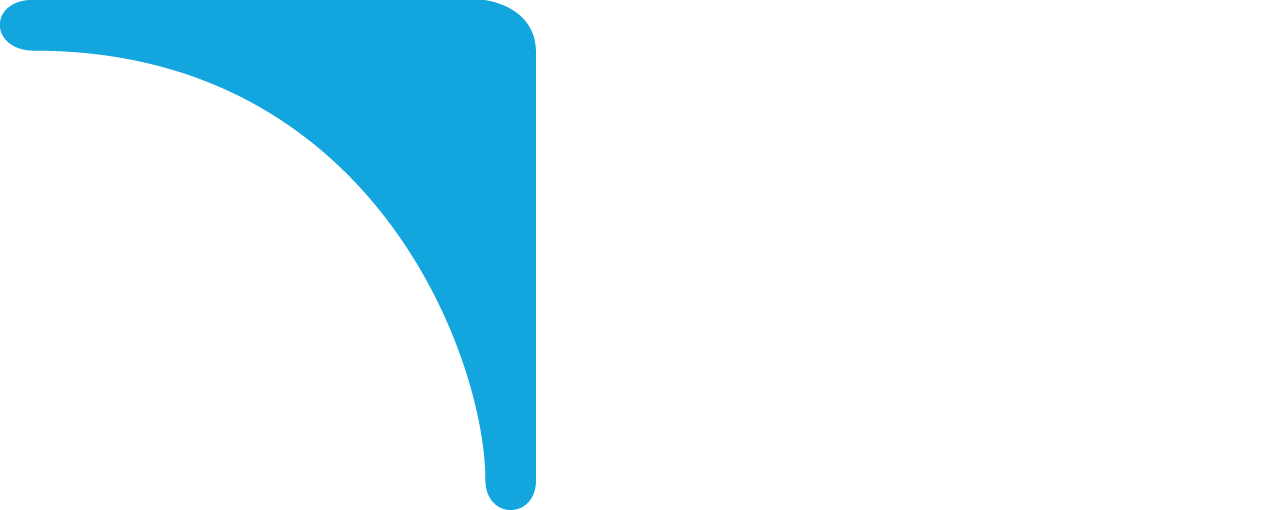 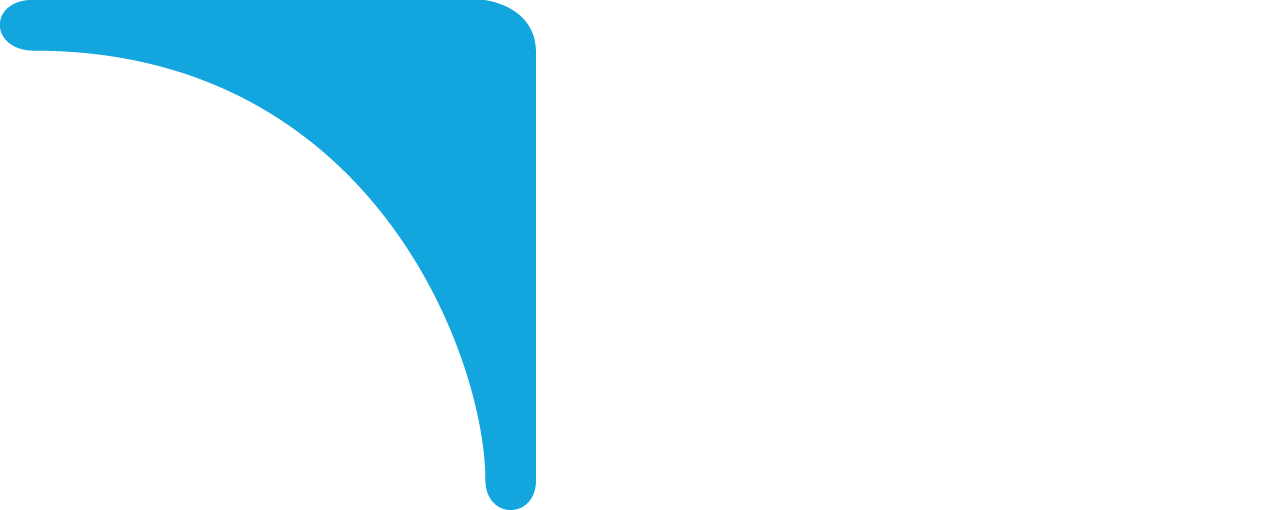 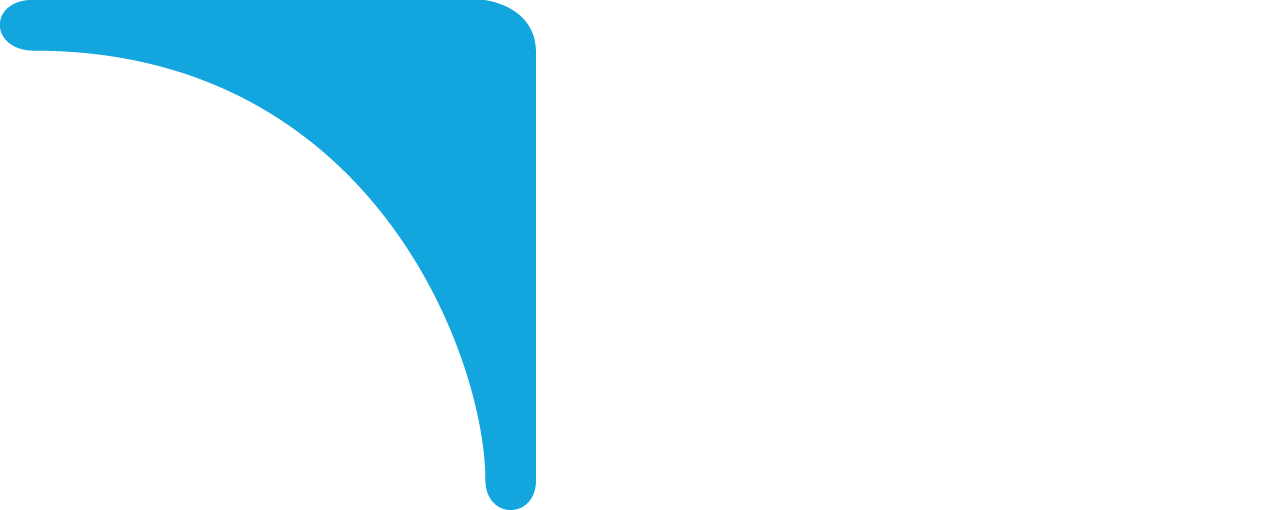